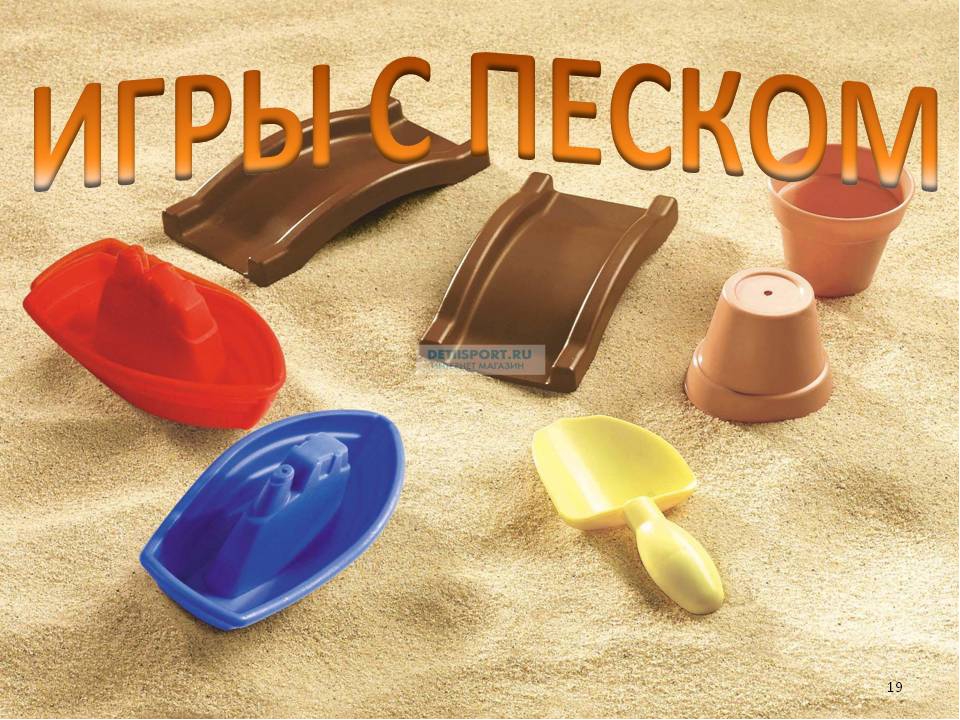 Подготовила : Лунева Н.А.
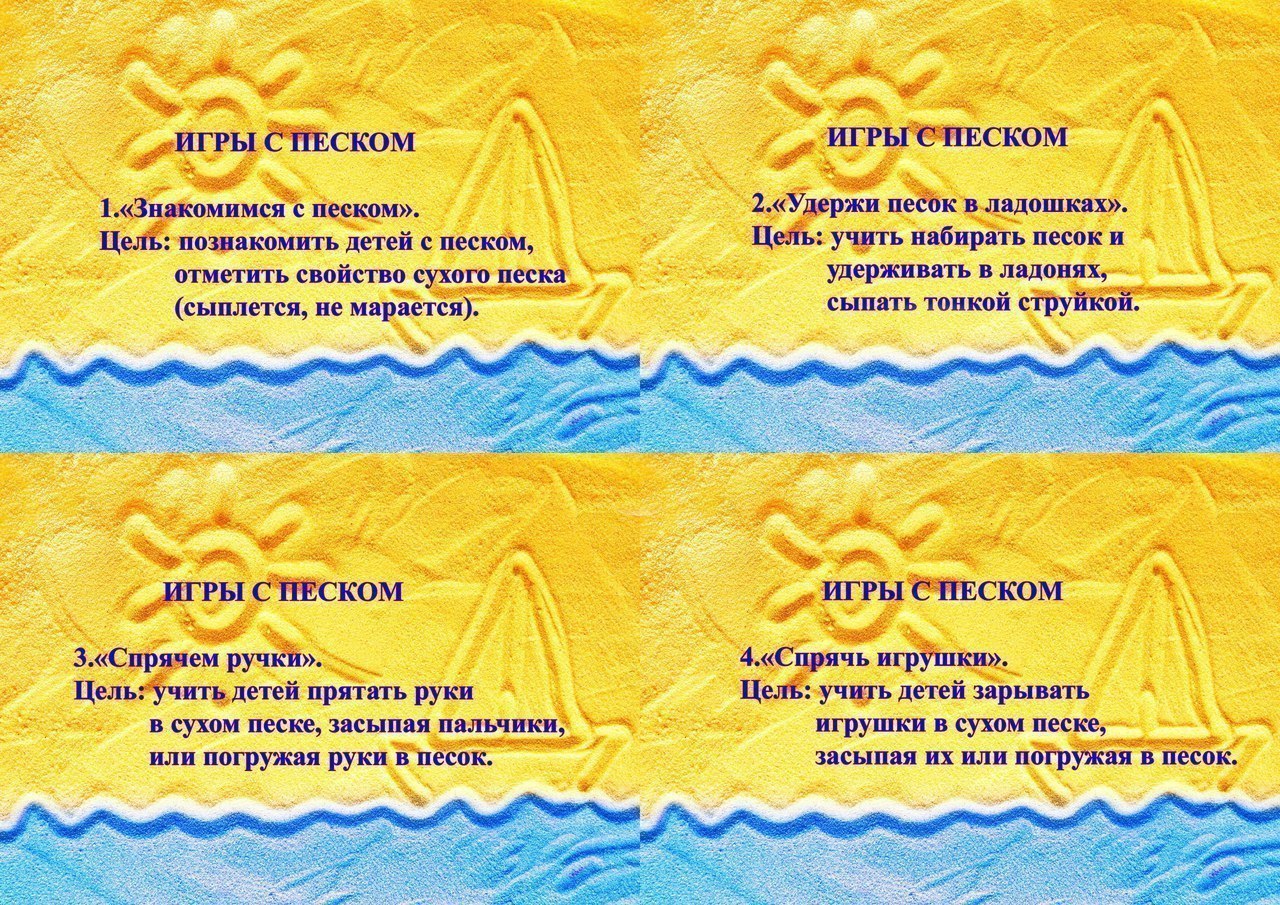 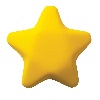 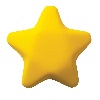 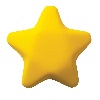 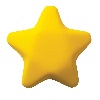 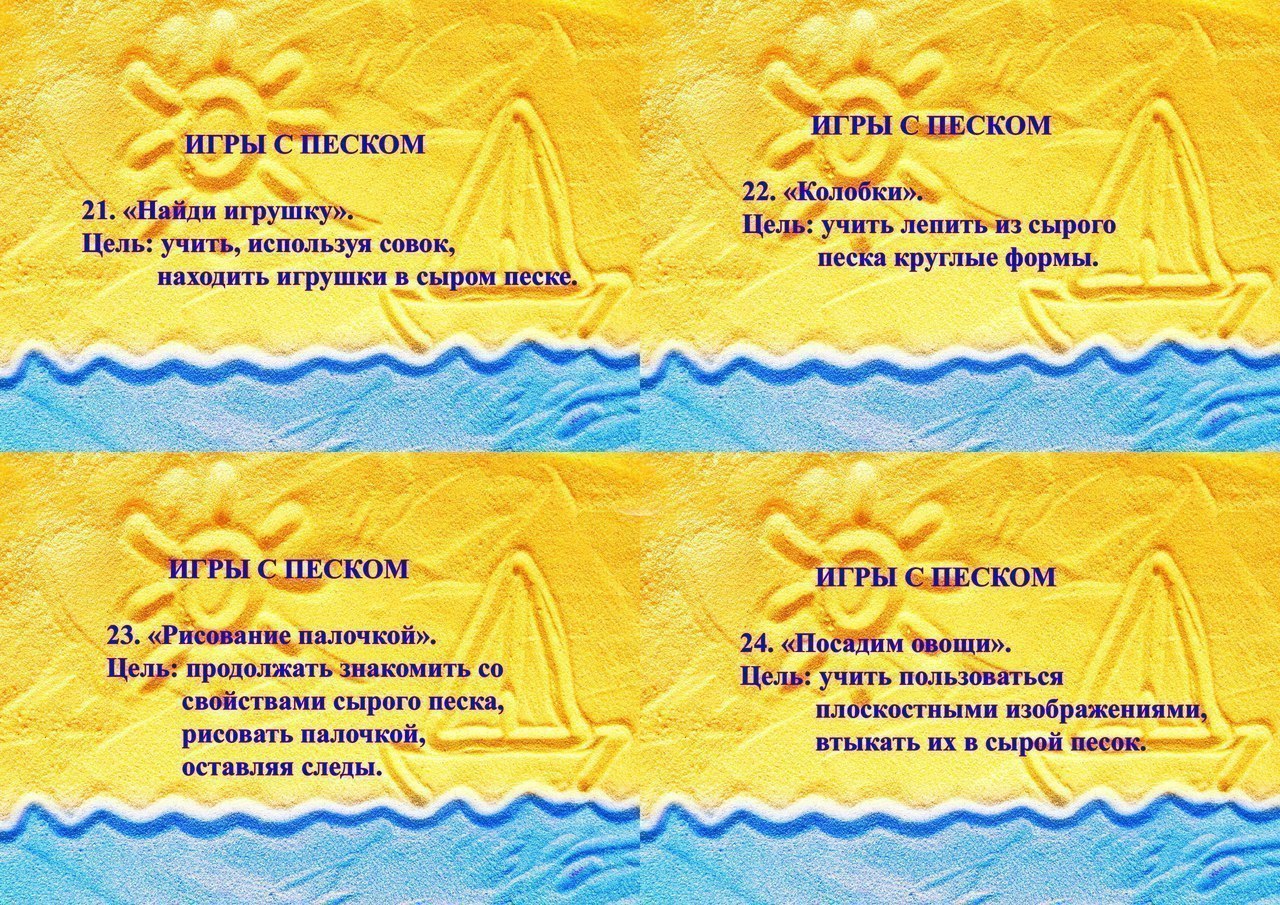 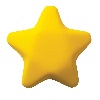 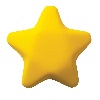 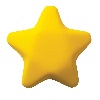 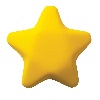 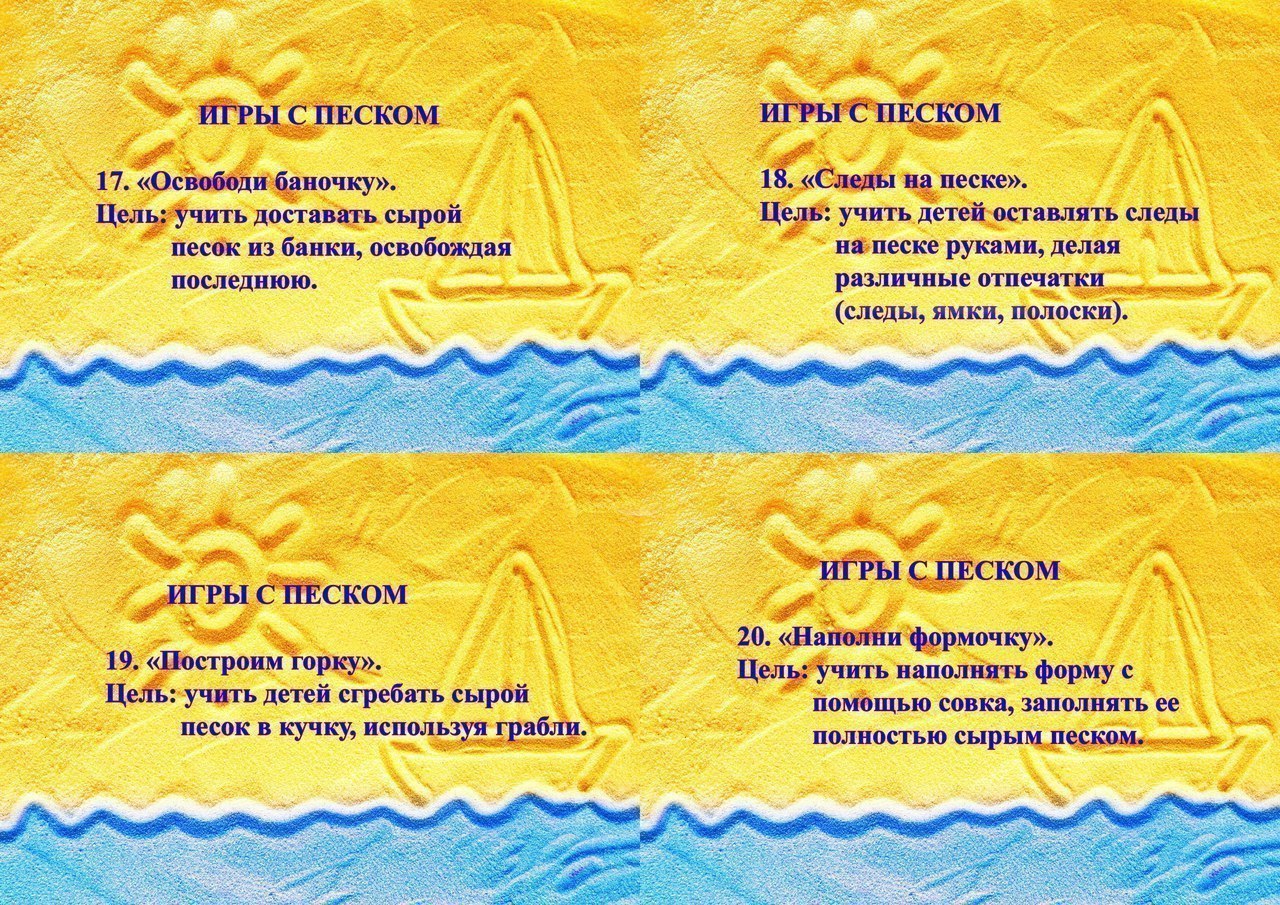 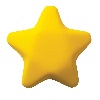 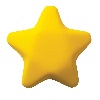 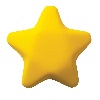 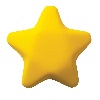 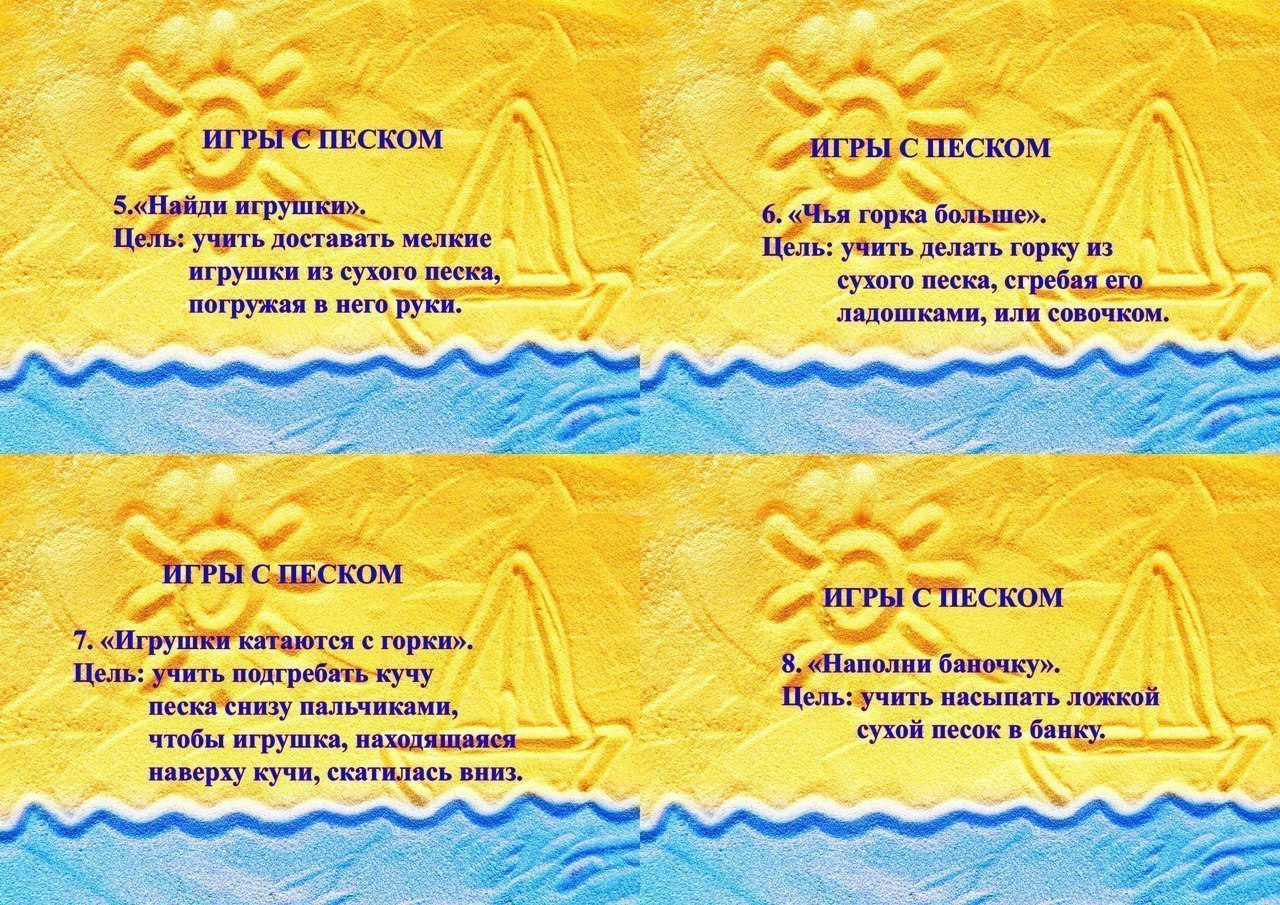 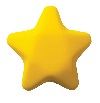 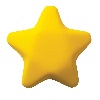 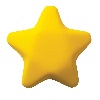 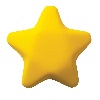 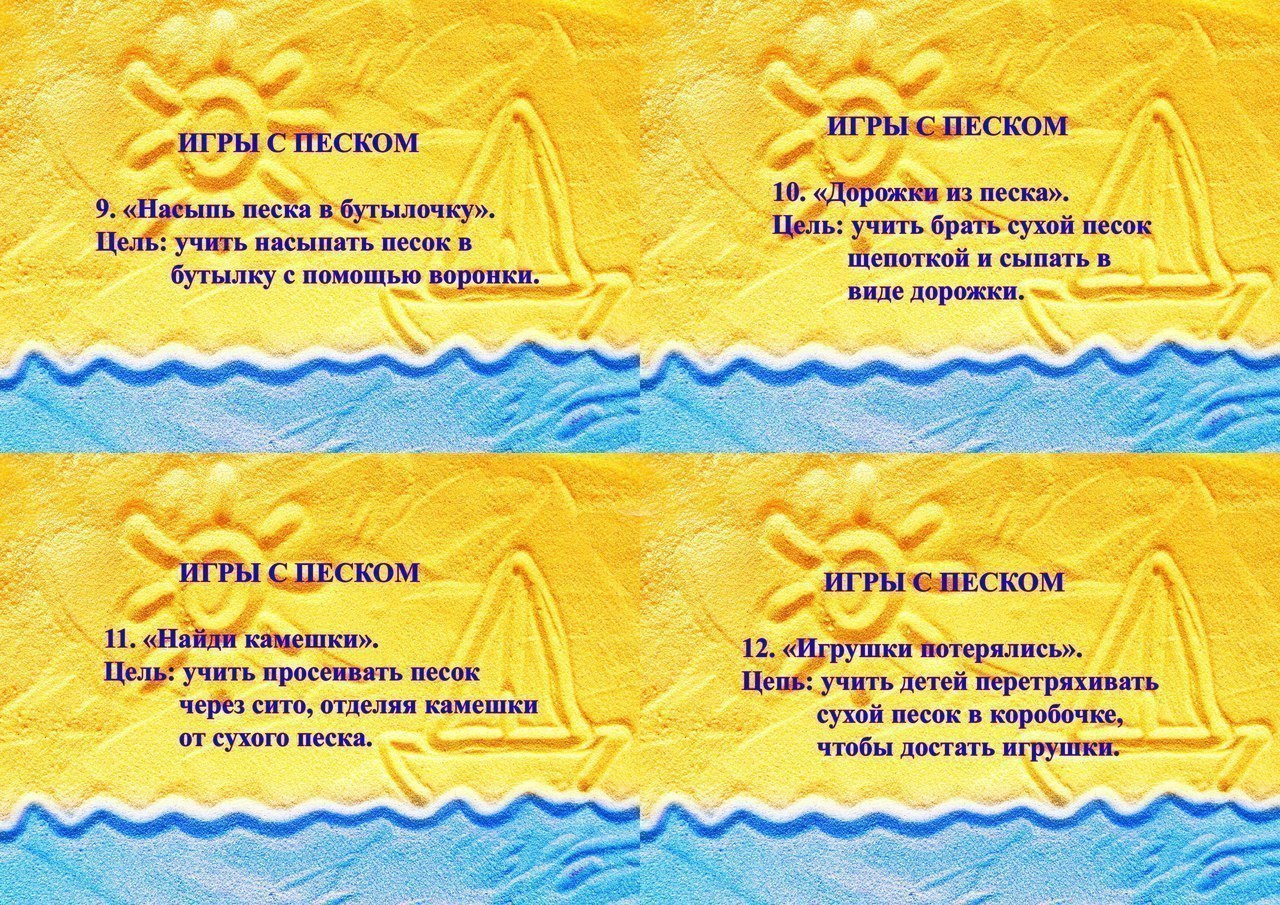 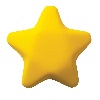 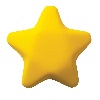 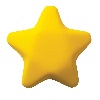 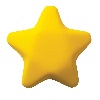 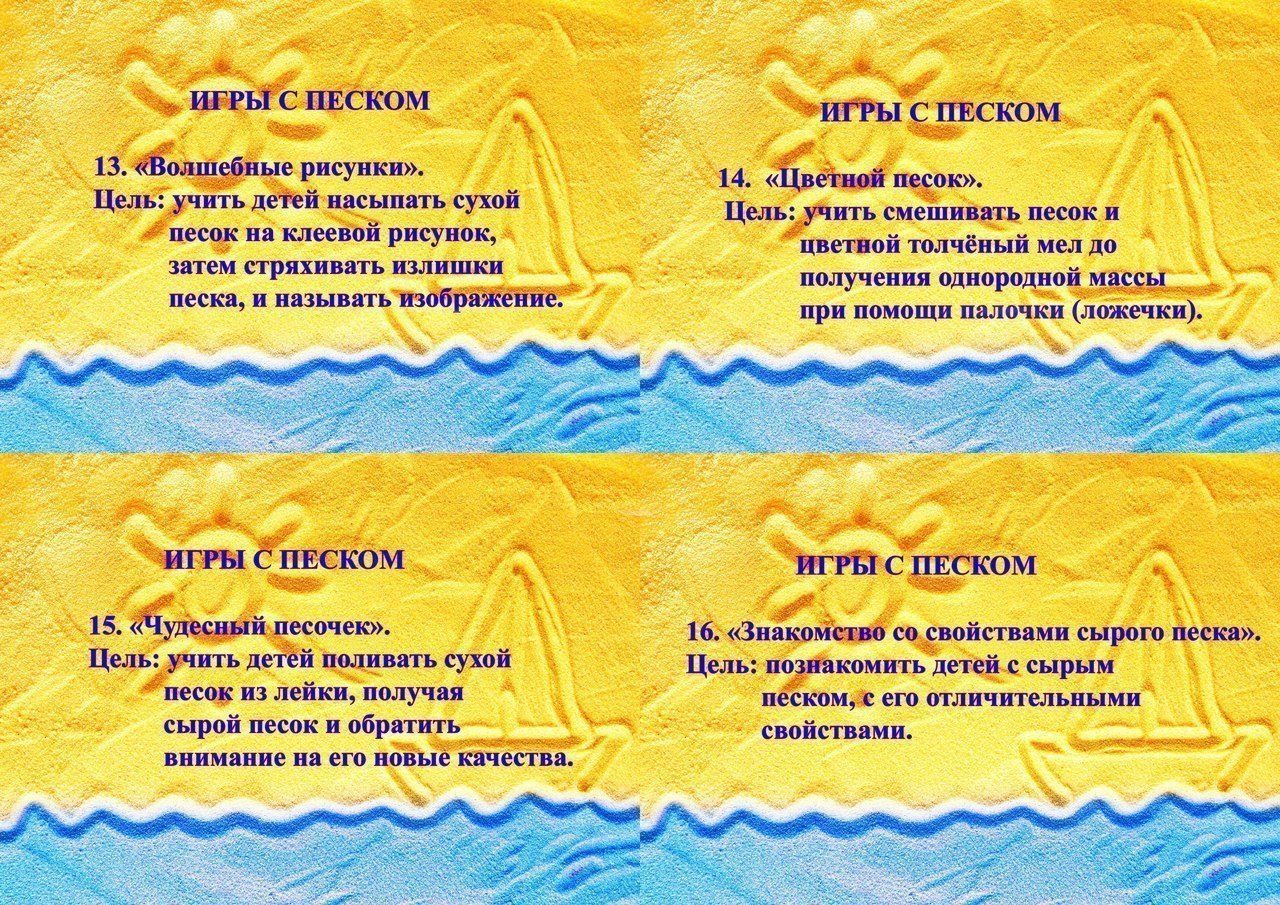 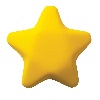 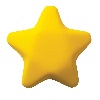 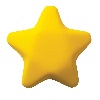 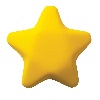